Financial Management
Course Objectives
The importance of managing your money
Setting financial goals
Budgeting
Controlling debt
Course Objectives
Securing your personal information
Investing for your future
The Importance of Managing your Money
Less stress
Less wasted money
No bill collectors
Self-sufficiency
Brighter future
Wise Money Management

Poor Money Management   
Constant worry
Dependence on others
Guilt
Debt, bill collectors
“The Line”
How to Stay Above “The Line”
Set goals for how much money you get
Set goals for how much money you spend
Create a plan for how you will reach your goals
Follow a budget to maintain control of your money
Setting Financial Goals
Where Are You?
Level 1

Level 2

Level 3
Dependent on others; need or receive public assistance, perhaps have no work experience

Work at a low-paying job, perhaps underemployed, do not earn enough money to meet needs

Earn a decent living but need to improve money management skills
Where do you want to be?
Long-Term Goals
Move to better housing
Buy a car
Save for retirement
Save for your or your children’s education
Short-Term Goals
Set a budget
Spend more wisely
Set saving targets
Get a better job
Get a job with insurance
Roadblocks to Financial Success
Ignoring your goals when buying
Spending too much on your children (or pets)
No plan for emergencies
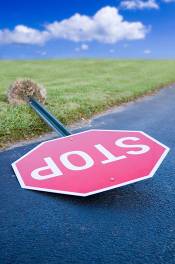 Credit cards / debt
Bargains
Cars
Peer pressure
Spending to feel good
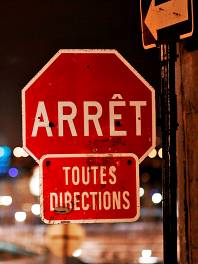 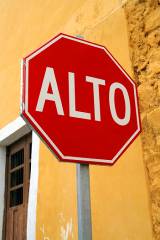 What should your financial goals look like?
Experts suggest that you should have:
3 to 6 months of income saved for emergencies
20% of your yearly income should go to retirement savings
Many mortgages require a 20% down payment
What should your priorities be?
Establish a budget
Get safe housing
Get rid of excess spending/debt
Create and fund an emergency account
Save for retirement
Save for education
Save for fun
Personal Budgets
Personal Budget
Why:
Control your money
Reach goals
Open your eyes to spending habits
Peace of mind
Control your life
How to:
Set goals
Know your net income
Make your plan
Track spending
Personalize for your needs
Personal Budget
1st Handout:  Example of a personal budget

As you prepare a personal budget it is important to make sure you account for all expenses! You should also include expenses such as retirement and savings!
Personal Budget
Lets now look at the areas that could be reduced. Pay particular attention to entertainment, groceries, dining out, clothing hobbies, and miscellaneous
Are we taking into account ALL of our discretionary spending (such as morning coffee, cigarettes, extra trips to the store or impulse buys).
Keeping a spending journal will help you to develop a realistic budget and see where your money is really going.
Handout #2
Controlling Debt
Loans
The bank or lending institution makes money off of the fees and interest off of your loan. If you pay even one day late you will incur a penalty which could be $30 dollars or more.

When taking out a loan consider the length of time of the loan, the interest rate and if there is any prepayment penalty.  You should also consider whether the loan is for a fixed interest rate or a variable one.

Let’s look at the relationship between the initial loan amount and how much that loan will cost you over its life.
Loans
Lets assume I borrow $5,000 at 6%. Lets further assume it is a fixed loan with no prepayment penalty.

Scenario One – 5 year term
Interest paid over the term will be $800
Monthly payment will be $100
If I invest  that 100 after the life of the loan is over I may have more than $6,500 in savings or investments!

Scenario Two – 10 year term	
Interest paid over the term will be $1661
Monthly payment will be $56

Bankrate.com has all kinds of financial formulas you can use to for loan and investment scenarios
Credit Scores and Repairing Credit
What is a Credit Report?
	A credit report includes information on where you live, how you pay your bills, and whether you’ve been sued or have filed for bankruptcy. Nationwide credit reporting companies sell the information in your report to creditors that, in turn, use it to evaluate your applications for credit. It also determines at what rate of interest they will loan you money.
By law you are entitled to a free copy of you credit report from each of the nationwide credit reporting agencies – Equifax, Experian, and TransUnion – once every twelve months. You can visit annualcreditreport.com to get your copy.
Credit Scores and Repairing Credit
Credit Score Chart & Range
760-850 Excellent
700-759 Very Good
660-699 Good
620-659 Fair
580-619 Poor
500-579 Very Poor
Credit Scores and Repairing Credit
If your report is not accurate you should:
Tell the credit reporting company, in writing, what information, you think is inaccurate. A sample dispute letter can be found at consumer.ftc.gov.
If you think it is fraud, you can visit ftc.gov/idtheft for help.
If you have a lot of credit cards close some out. If you have no credit cards take one out and establish a reliable record of payment
Make sure to pay on time or early every month.
Securing Personal Information
Online Money Management
Various banking websites
Third Party websites/software that will help create and maintain budgets
Ability to see spending in “real time”
Prevent bounced checks and insufficient funds
Money management ease and assistance
Catch and eliminate fraud faster
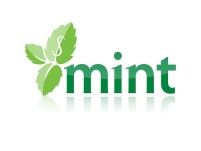 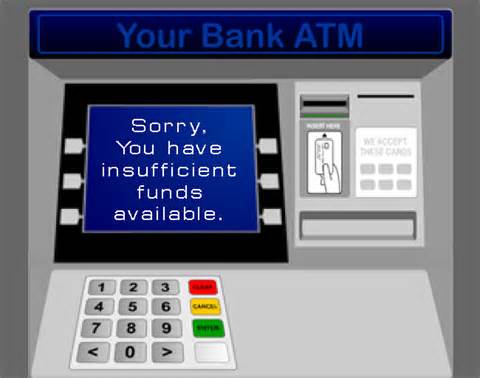 Online Money Management
As your options for banking and purchasing online grow, so does your need to safeguard your privacy and security while using the Internet and your personal computer, tablet, or mobile device.
Online security can be as simple as frequently reviewing your bank accounts to stay on top of things or reporting fraudulent activity.
How else can you be safe online?
10 Online & Mobile Security Tips
Use strong passwords for all accounts (different for each account and should include #’s and both lowercase and capital letters)
DO NOT USE any part of your SS#, Credit Card #, User ID, etc. as your password- thieves will use these numbers/words first to crack into your accounts
DO NOT respond to emails that claim to be from your bank (or any company) requesting your account details
Be wary of email attachments and free software from unknown sources- Opening attachments could expose your computer, and all the information on it, to online fraud and theft
10 Online & Mobile Security Tips
Be mindful of how much personal information you share on social networking sites- The more you post about yourself, the easier it may be for someone to figure passwords and/or consume your identity
 Be careful about what (and where) you click online- use only secure and or trusted websites and avoid clicking on pop-up pages (sometimes well made pop-ups can look like a message from a friend or trusted website)
Secure your smartphone with screen lock- Nearly all mobile devices have a security screen lock feature and it should be used incase lost or stolen
10 Online & Mobile Security Tips
Keep sensitive personal information and bank accounts off your phone- Do not “auto-save” passwords on your phone only use banking if account numbers are removed or blocked
Think before you download apps to your mobile device- Review the privacy policy and read reviews of the app
Keep your operating system, your Internet browser and your mobile device software up to date with latest security patches- will find and eliminate any new, known threats
Investing for Your Future
Investing
Investing smartly will grow your assets and help you prepare for retirement or large purchases. A good resource for information is to visit the Federal Securities and Exchange Commissions website. There you may be directed to the Office of Investor Education and Advocacy.
There are several areas that we will look at in this section:
Asset Allocation 
Risk Tolerance
Investment Choices
General Guidelines
Asset Allocation
Asset allocation involves dividing an investment portfolio among different asset categories, such as stocks, bonds, and cash. The process of determining which mix of assets to hold in your portfolio is a very personal one. 

The asset allocation that works best for you at any given point in your life will depend largely on your time horizon and your ability to tolerate risk.
Asset Allocation
A moderately aggressive portfolio is meant for individuals with a longer time horizon and an average risk tolerance. Investors who find these types of portfolios attractive are seeking to balance the amount of risk and return contained within the fund. The portfolio would consist of approximately  55% equities,  40% fixed, 5-% cash and equivalents. 
Let’s look at the next slide to show a pie graph of how what that portfolio would look like.
This would be for people under the age of 60
Asset Allocation
Asset Allocation
The conservative investment strategies, which put safety at a high priority, are most appropriate for investors who are risk averse and have a shorter time horizon. Conservative portfolios will generally consist mainly of cash and cash equivalents, or high-quality fixed-income instruments. 
The portfolio would consist of approximately 20% equities, 70% fixed, 10% cash and equivalents. 
Let’s look at the next slide to show a pie graph of how what that portfolio would look like.
This would be for people over the age of 60
Asset Allocation
Risk Tolerance
When it comes to investing, risk and reward go hand in hand. The phrase “no pain, no gain” – comes close to summing up the relationship between risk and reward. Don’t let anyone tell you otherwise: all investments involve some degree of risk. If you plan to buy securities – such as stocks, bonds, or mutual funds – it’s important that you understand that you could lose some or all of the money you invest.
Risk Tolerance
The reward for taking on risk is the potential for a greater investment return. If you have a financial goal with a long time horizon, you may make more money by carefully investing in higher risk assets, such as stocks or bonds, than if limit yourself to less risky assets. On the other hand, lower risk cash investments may be appropriate for short-term financial goals.
	An aggressive investor, or one with a high risk tolerance, is willing to risk losing money to get potentially better results. A conservative investor, or one with a low risk tolerance, favors investments that maintain his or her original investment.
Risk Tolerance
Many investment websites offer free online questionnaires to help you assess your risk tolerance. Some of the websites will even estimate asset allocations based on responses to the questionnaires. While the suggested asset allocations may be a useful starting point, keep in mind that the results may be biased towards financial products or services sold by companies or individuals sponsoring the websites.
Investment Choices
Cash
Risk							Fees
	No risk  (if you go through an FDIC insured bank)	None if kept a min balance
Typical Interest
	Very low! Typically under 1%
Penalties
Can only take money out so many times per month
Types				Minimum  Investment
	Savings accounts		Usually under $100
	Money Market Accounts	Usually around $100
Investment Choices
Savings Bonds and Certificates of Deposit
Risk							Fees
	No risk  (if you go through an FDIC insured bank)	Generally none
Typical Interest
	Very low! Typically under 2% 
Penalties
	Can only take money out without penalties after the product matures
Types					Minimum Investment
	Government Savings Bonds		$50.00
	Certificates of Deposit			$ 500 or more
	
	
Saving
Investment Choices
Equities (also called stocks or mutual funds)
Risk							Fees
	Moderate to High Risk (depends on type of fund)		Yes depends on investment
Typical Interest
	Varies each day as traded. Generally, the average return over time (years) is 10%
Penalties
	Can take money out anytime. Taxes when taken out or each year if there are gains.
Types					Minimum Investment
	Stocks				***Depends on the investment
	
Saving
Investment Choices
401K
Risk
	Moderate to High Risk (depends on type of fund). May be tax deferred until withdrawn. Companies typically match some of your contribution.
Typical Interest
	Varies each day as traded. Generally, the average return over time (years) is 10%
Penalties
	High penalties for early withdrawal. 
Types					Minimum Investment
Various Investment			Very little often no minimum
	
Saving
Investment Choices
Generally,  an FDIC Insured bank is a good place to go to start exploring investment accounts. They will also have savings, money market and bond investments available.

	If your company has a 401K or 403B Program, you should talk to Human Resources about how to sign up. The Plan Administrator can be contacted to give you investment advice.
General Guidelines
Make a Plan
	The key to financial security is to have a financial plan. You'll first need to figure out where you're starting from – for example, how much you owe and how much money have you saved. Then set your goals. Do you want a car, a college education for your children, or a comfortable retirement? Once you know what you want, when you want it, and how much it costs, you can figure out how much you’ll need to save.
General Guidelines
Save and Invest for the Long Term
	Perhaps the best protection against risk is time. On any given day the stock market can go up or down. Sometimes a market downturn can last for months or more. But over the years, investors who adopt a "buy and hold" approach to investing tend to come out ahead of those who try to time the market.
General Guidelines
Investigate Before You Invest
Another way to reduce risk is to do your homework before you part with your money.
Call your state securities regulator to check up on the background of any person or company that you're considering doing business with.
Find out as much as you can about any company before you invest in it. Companies that issue stock have to give important information to investors in a document called a "prospectus" and by law that information is supposed to be truthful. Always read the prospectus.
Beware of "get rich quick schemes." If someone offers you an especially high rate of return on an investment or pressures you to invest before you've had time to investigate, it's probably a scam.
General Guidelines
Avoid the Costs of Delay
	Time can be one of the most important factors determining how much your money will grow. If you saved $5 a week at 8% interest starting from the time you were 18 years old, by age 65, your savings would total $134,000. If you wait until you are 40 years old, you'll have to save $32 a week to have $134,000 at age 65. In fact, just one year's delay – waiting until you're 19 years old to start saving $5 a week at 8% interest – will cost you more than $10,000 by the time you're 65.